Tinh tinh
Người
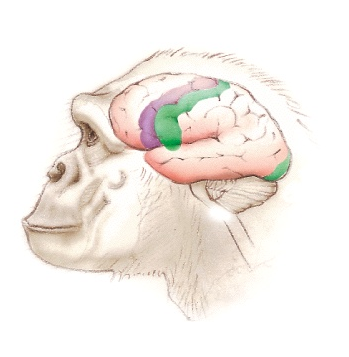 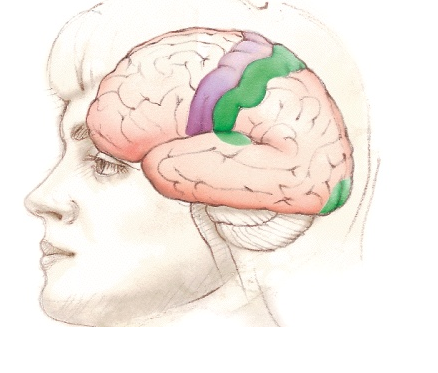 KIỂM TRA BÀI CŨ
Nêu các đặc điểm cấu tạo và chức năng của đại não người, chứng tỏ sự tiến hóa của người so với các động vật khác trong lớp Thú?
Đáp án:
- Khối lượng não so với cơ thể ở người lớn hơn các động vật thuộc lớp Thú.
- Vỏ não có nhiều khe và rãnh làm tăng diện tích bề mặt chứa các nơron (khối lượng chất xám lớn)
- Ở người, ngoài các trung khu vận động và cảm giác như các động vật thuộc lớp Thú, còn có các trung khu cảm giác và vận động ngôn ngữ (nói, viết, hiểu tiếng nói, hiểu chữ viết)
HÃY CHỌN CÂU ĐÚNG :
Câu 1: Cấu tạo trong của đại não ?
a)   Chất xám (ngoài) và chất trắng (trong)
b) Gồm có 3 rãnh và 4 thùy
c) Gồm các rãnh và khe làm tăng diện tích bề mặt vỏ não.
d) Gồm các rãnh liên bán cầu.
Câu 2: Chức năng của đại não ?
a) Điều khiển, điều hòa hoạt động các nội quan.
b) Điều khiển quá trình trao đổi chất và điều hòa thân nhiệt.
c) Phối hợp các cử động phức tạp và giữ  thăng bằng cho cơ thể.
d)   Trung khu thần kinh của các phản xạ có điều kiện.
TIẾT 47: BÀI 48: HỆ THẦN KINH SINH DƯỠNG
I. CUNG PHẢN XẠ SINH DƯỠNG:
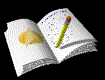 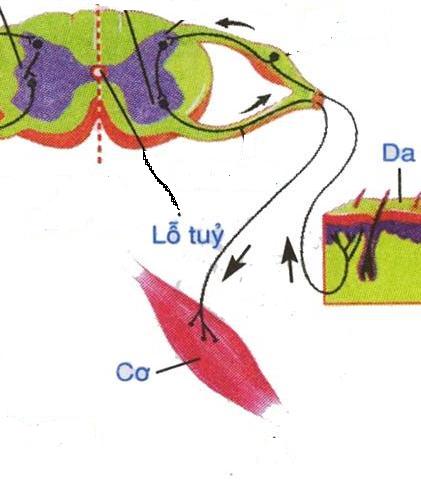 Thế nào là cung phản xạ ?
Cung phản xạ là con đường mà xung thần kinh truyền từ cơ quan thụ cảm qua trung ương thần kinh đến cơ quan phản ứng.
TIẾT 47: BÀI 48: HỆ THẦN KINH SINH DƯỠNG
I. CUNG PHẢN XẠ SINH DƯỠNG:
Mô tả đường đi của xung thần kinh  trong cung phản xạ vận động  và cung phản xạ sinh dưỡng ( hình 48.1-A,B) ?
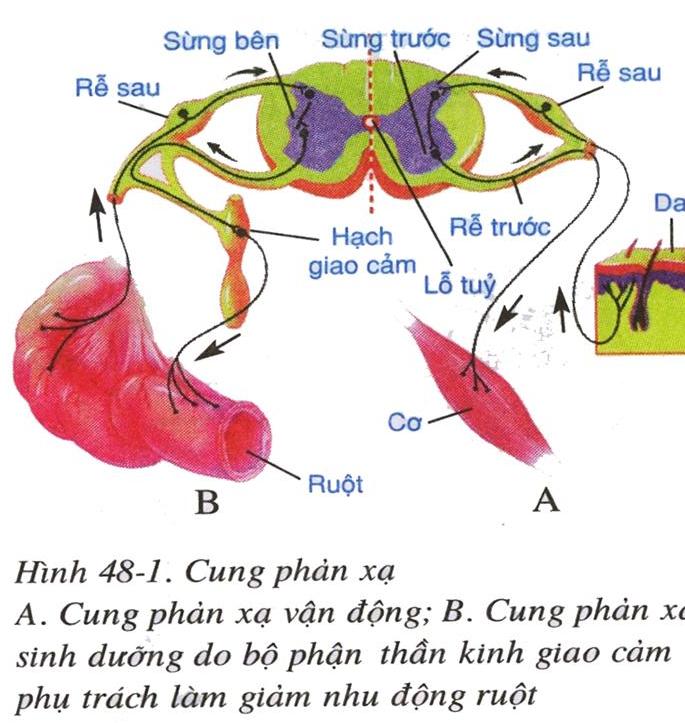 Da tay (cơ quan thụ cảm)  Nơron hướng tâm Sừng sau tủy sống Nơron li tâm Co cơ ở tay.
Sừng trước
Sừng sau
Nơ ron trung gian
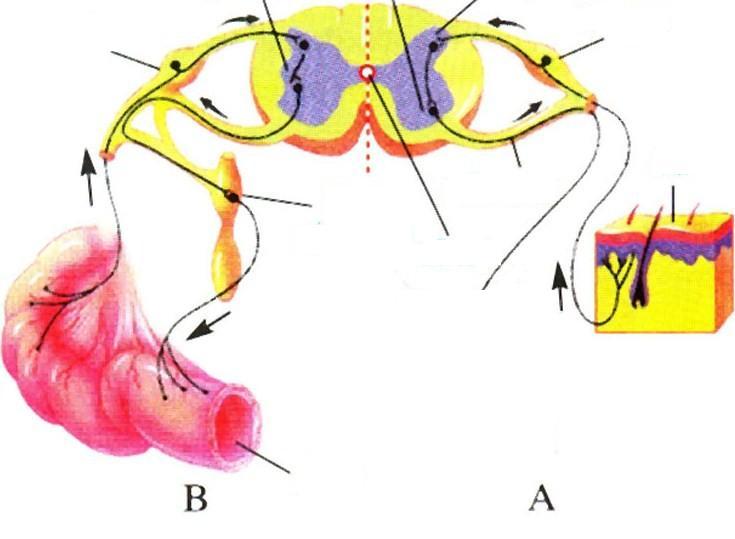 Rễ sau
Rễ sau
Nơ ron hướng tâm
Da
Rễ trước
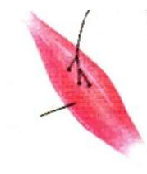 Cơ quan thụ cảm
Nơ ron li tâm
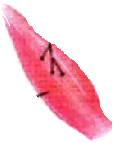 Cơ quan phản ứng
Cơ
A. Cung phản xạ vận động
B. Cung phản xạ sinh dưỡng
Cơ quan cảm ứng (ruột) nơron hướng tâm sừng bên tủy sống Nơron trước hạch -> hạch thần kinh sinh dưỡng  NR sau hạch ->giảm nhu động ruột
Nơ ron trung gian
Sừng sau
Sừng bên
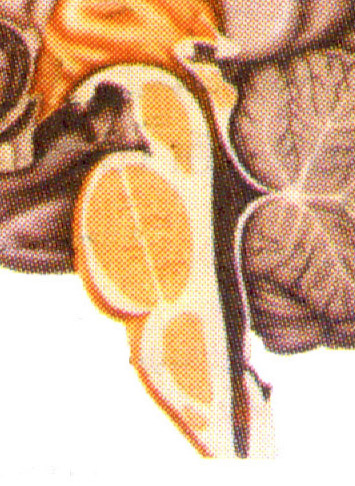 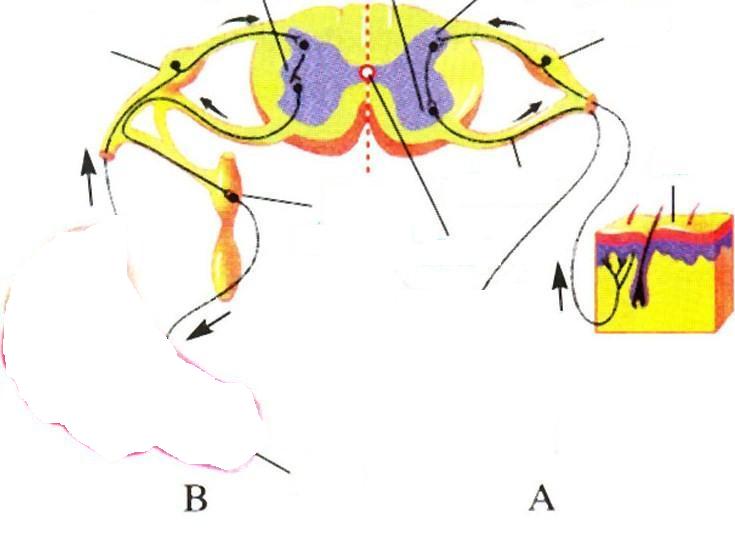 Rễ sau
Rễ sau
Nơ ron 
trước hạch
Nơ ron hướng tâm
Da
Rễ trước
Hạch thần kinh sinh dưỡng
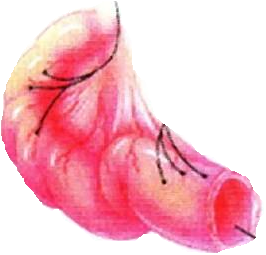 Nơ ron sau hạch
Cơ quan thụ cảm
Cơ quan phản ứng
Cơ
Ruột
B. Cung phản xạ sinh dưỡng điều hòa hoạt động của ruột
TIẾT 47: BÀI 48: HỆ THẦN KINH SINH DƯỠNG
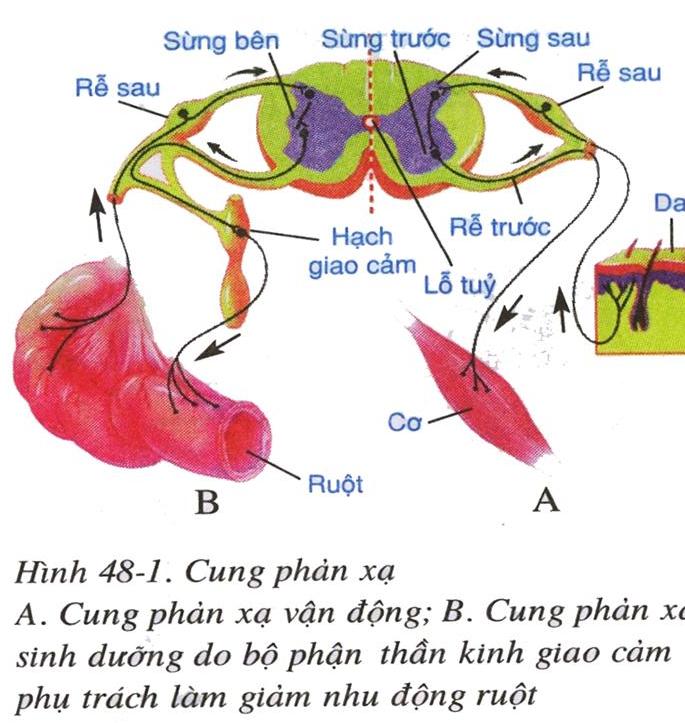 Thảo luận nhóm:
Hoàn thành bảng sau:
- Chất xám nằm trong trụ não và ở sừng bên tủy sống
- Chất xám nằm trong đại não và tủy sống
- Không có
- Có
- Từ cơ quan thụ cảm → trung ương (sừng sau)
-Từ cơ quan thụ cảm→ trung ương (sừng bên)
- Đến thẳng cơ quan phản ứng
- Chuyển giao ở hạch thần kinh
- Điều hòa hoạt động của các nội quan ( là hoạt động không có ý thức)
- Điều khiển hoạt động của cơ vân ( là hoạt động có ý thức)
Sừng sau
Sừng bên
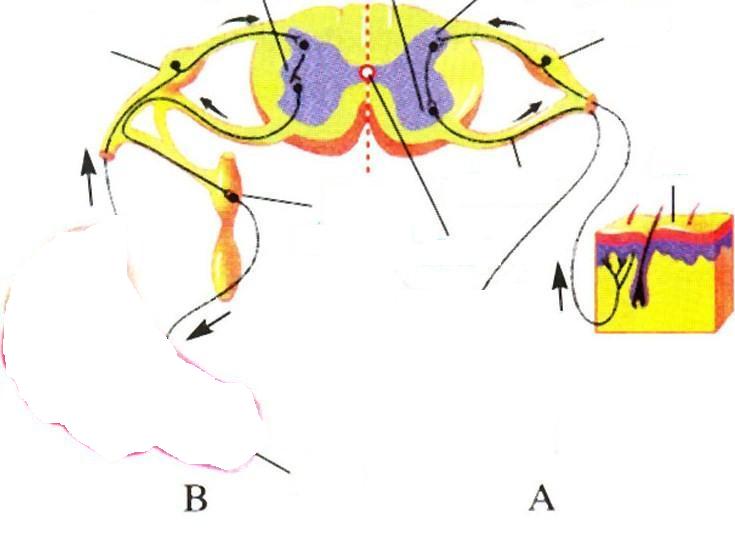 Rễ sau
Rễ sau
Da
Rễ trước
Hạch thần kinh sinh dưỡng
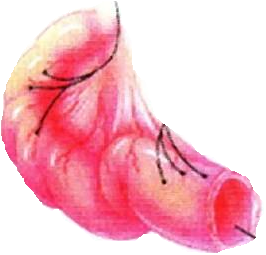 Cơ
Ruột
B. Cung phản xạ sinh dưỡng điều hòa hoạt động của ruột
TIẾT 47: BÀI 48: HỆ THẦN KINH SINH DƯỠNG
I. Cung phản xạ sinh dưỡng
- Trung ương nằm ở trụ não và ở sừng bên tủy sống

	- Sơ đồ 1 cung phản xạ sinh dưỡng:
Cơ quan thụ cảm ->dây TK hướng tâm        trung ương thần kinh       dây TK trước hạch       hạch thần kinh       dây TK sau hạch        Cơ quan phản ứng.
TIẾT 47: BÀI 48: HỆ THẦN KINH SINH DƯỠNG
II. Cấu tạo của hệ thần kinh sinh dưỡng
Hệ thần kinh sinh d­ưỡng gồm những phần nào?

- Dựa vào cấu tạo:
Phần  trung ương: nằm trong trụ não			     và tủy sống.
HTK sinh dưỡng gồm
Dây thần kinh
Phần ngoại biên
Hạch thần kinh
TIẾT 47: BÀI 48: HỆ THẦN KINH SINH DƯỠNG
II. Cấu tạo của hệ thần kinh sinh dưỡng
Hệ thần kinh sinh d­ưỡng gồm những phân hệ nào?

- Dựa vào chức năng:
Phân hệ giao cảm.
HTK sinh dưỡng gồm
Phân hệ đối giao cảm
Trụ não - Trung ương đối giao cảm
7
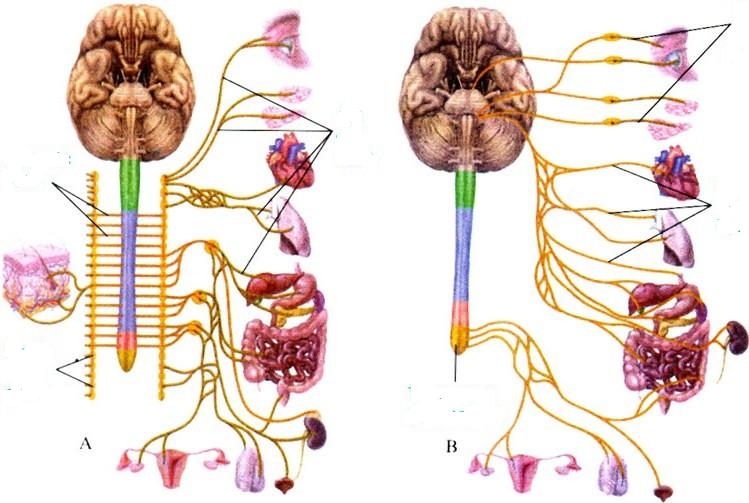 4
Sợi sau hạch
Sợi sau hạch
Sợi trước hạch
3
2
Sợi trước hạch
5
Chuỗi hạch giao cảm
1
6
Trung ương đối giao cảm
A
B
8
Tuỷ sống - Trung ương giao cảm
Hình 48-3 . Hệ thần kinh sinh dưỡng
A: Phân hệ giao cảm
B: Phân hệ đối giao cảm
TIẾT 47: BÀI 48: HỆ THẦN KINH SINH DƯỠNG
III-CHỨC NĂNG CỦA HỆ THẦN KINH SINH DƯỠNG:
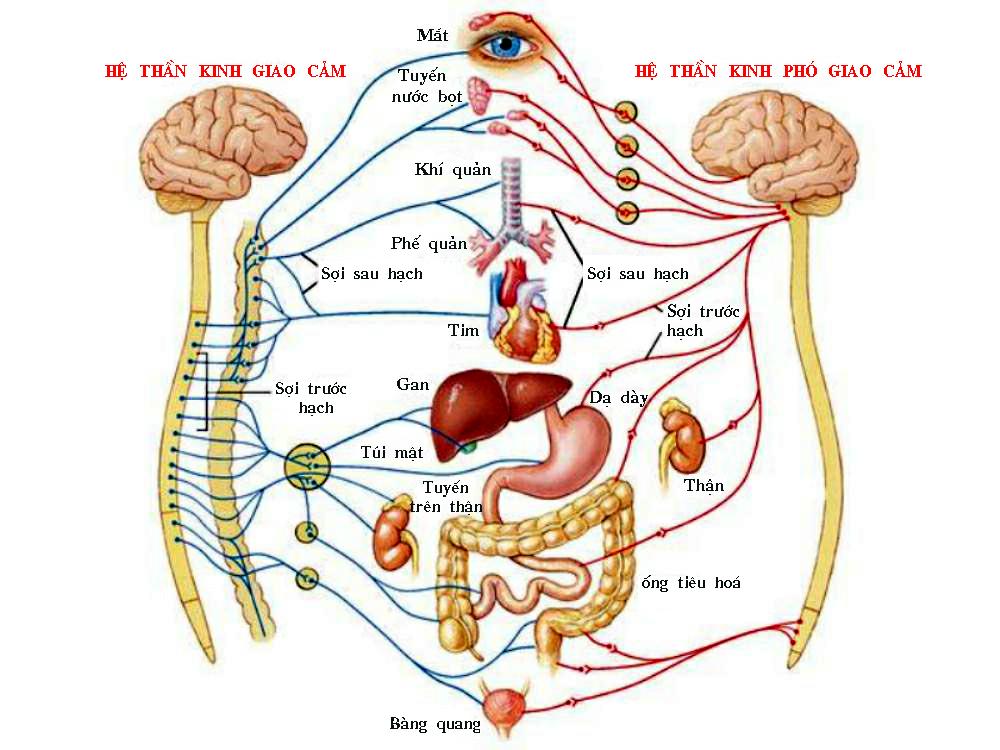 Em có nhận xét gì về chức năng của phân hệ giao cảm và đối giao cảm?
Điều đó  có ý nghĩa gì?
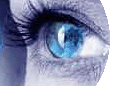 Đồng tử
Dãn
Co
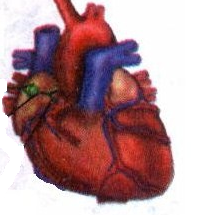 Phân hệ đối giao cảm
Giảm
Phân hệ giao cảm
Tăng
Tim
Co
Dãn
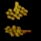 Phế nang
TIẾT 47: BÀI 48: HỆ THẦN KINH SINH DƯỠNG
III. Chức năng của hệ thần kinh sinh dưỡng
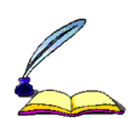 - Phân hệ thần kinh giao cảm và đối giao cảm có chức năng đối  lập nhau trong điều hòa hoạt động các nội quan.
- Ý nghĩa: Nhờ tác động đối lập của hai phân hệ mà hệ thần kinh sinh dưỡng điều hòa được hoạt động của các cơ quan nội tạng trong cơ thể
TỔNG KẾT
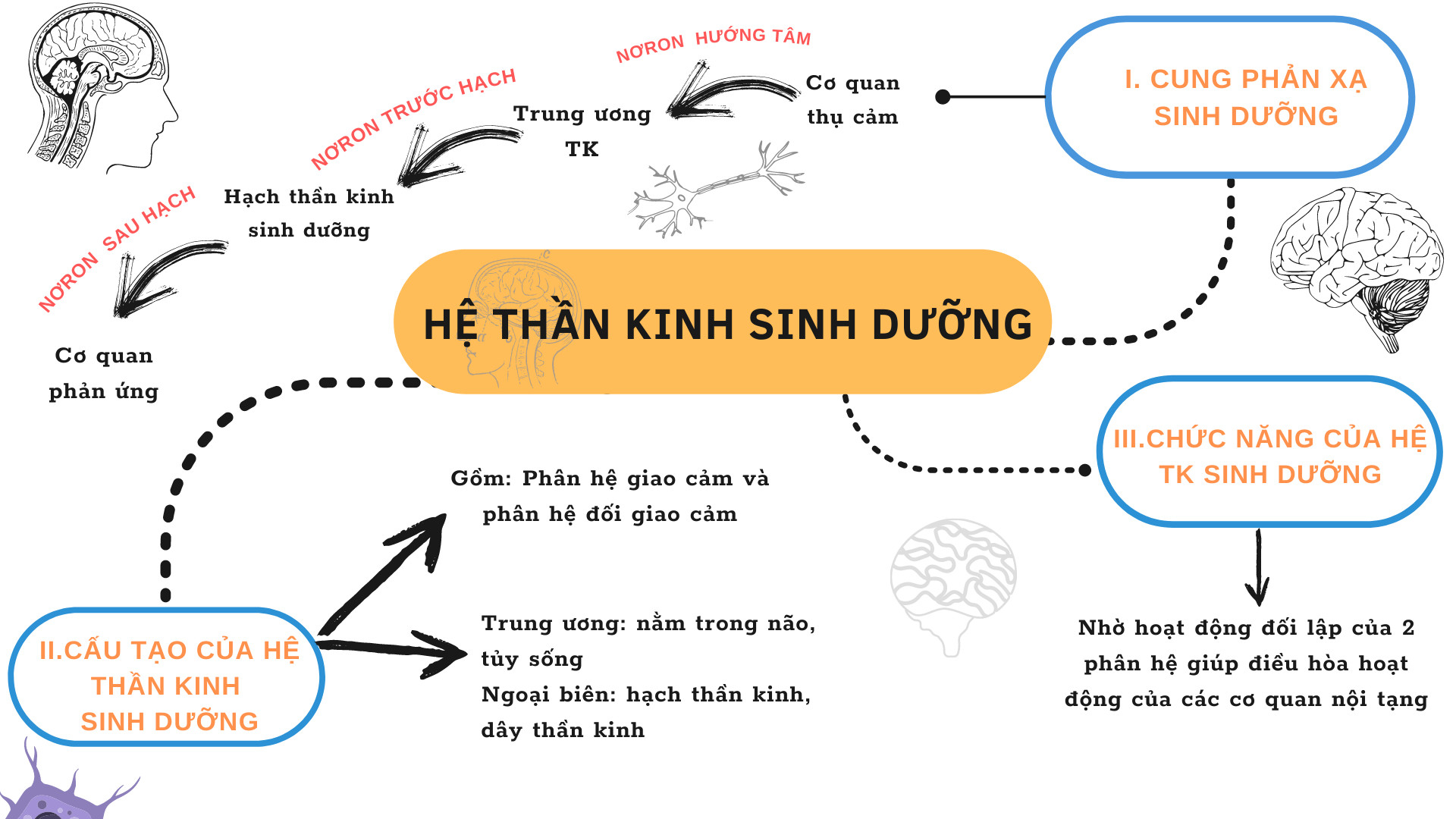 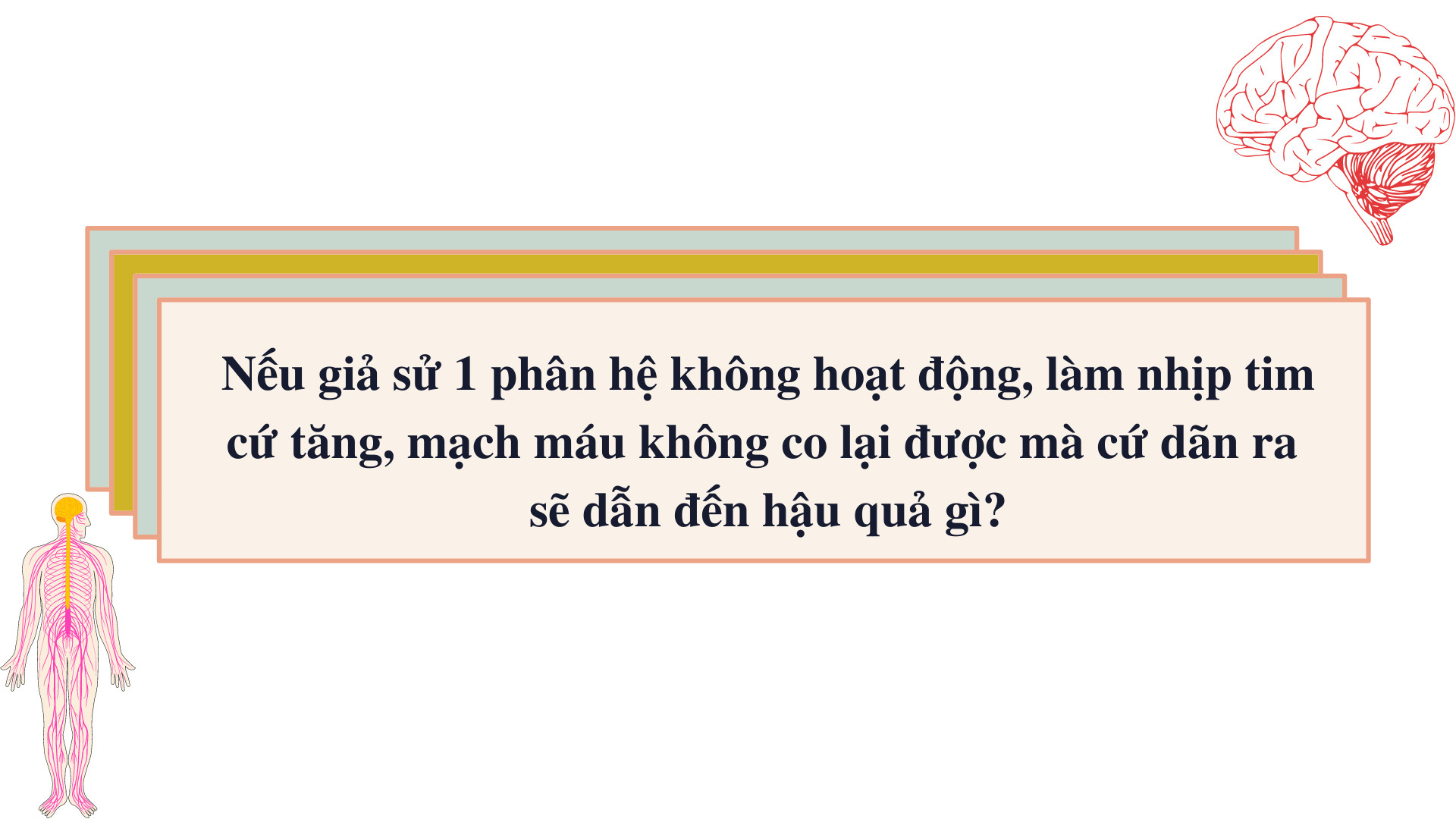 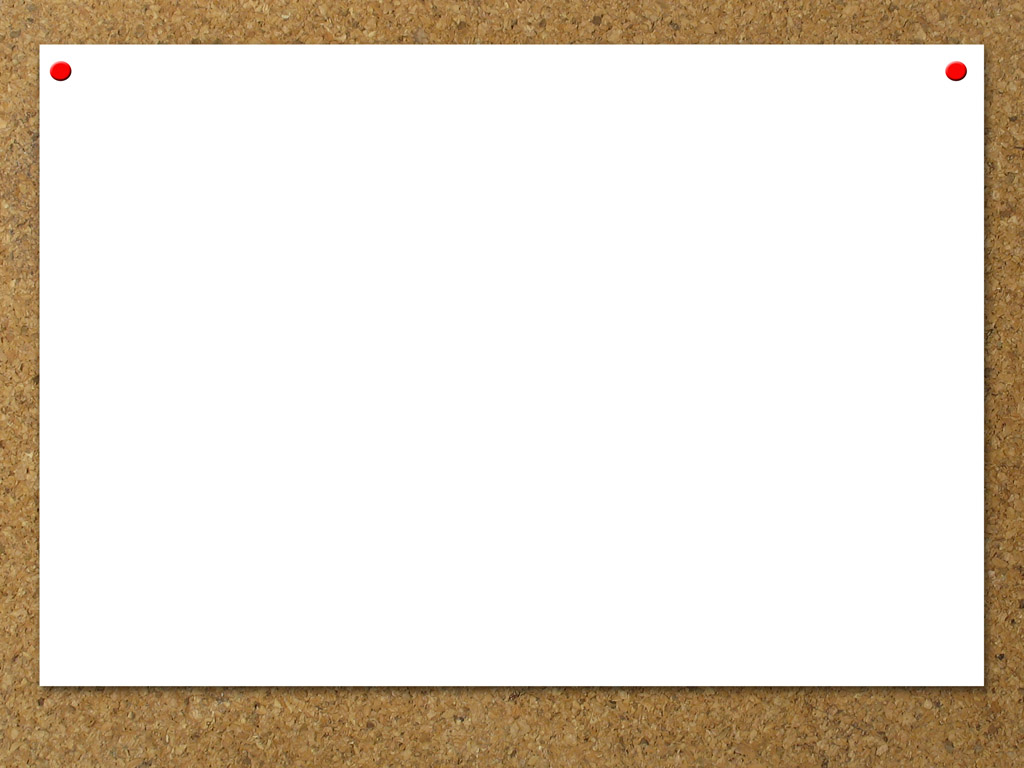 Một số Bệnh Lý Thần Kinh Thường Gặp
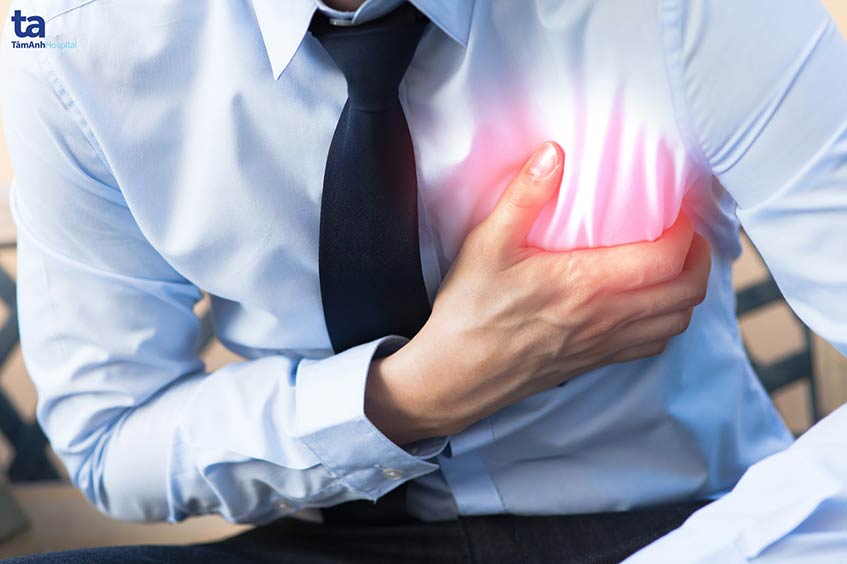 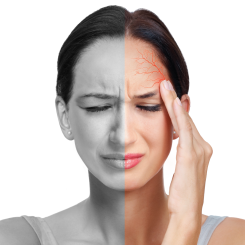 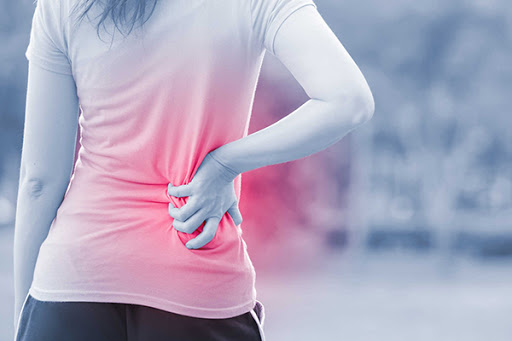 Đột quỵ (tai biến mạch máu não)
Đau nửa đầu migraine
Thoát Vị Đĩa Đệm Thắt Lưng Gây Đau Buốt Thần Kinh Tọa
Làm thế nào để giữ hệ thần kinh luôn khỏe mạnh?
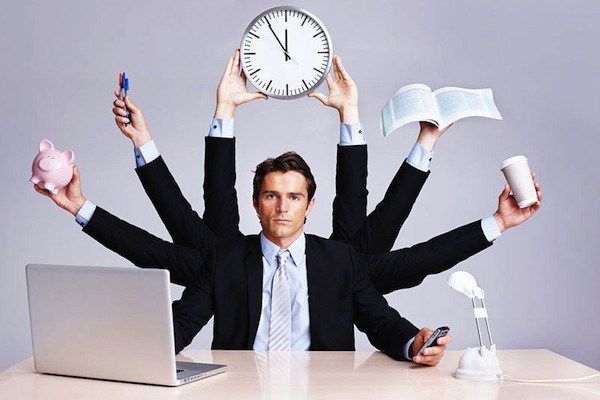 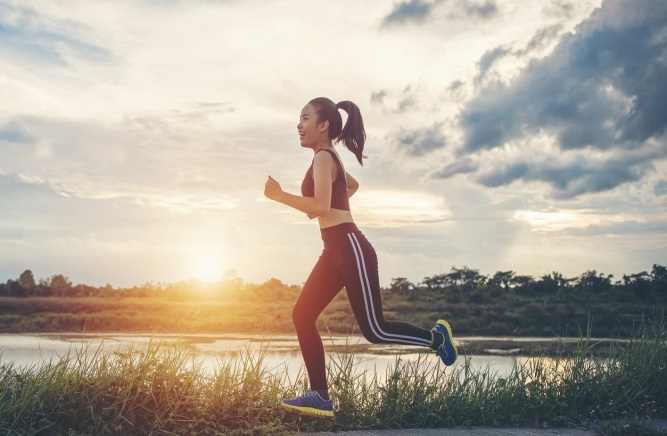 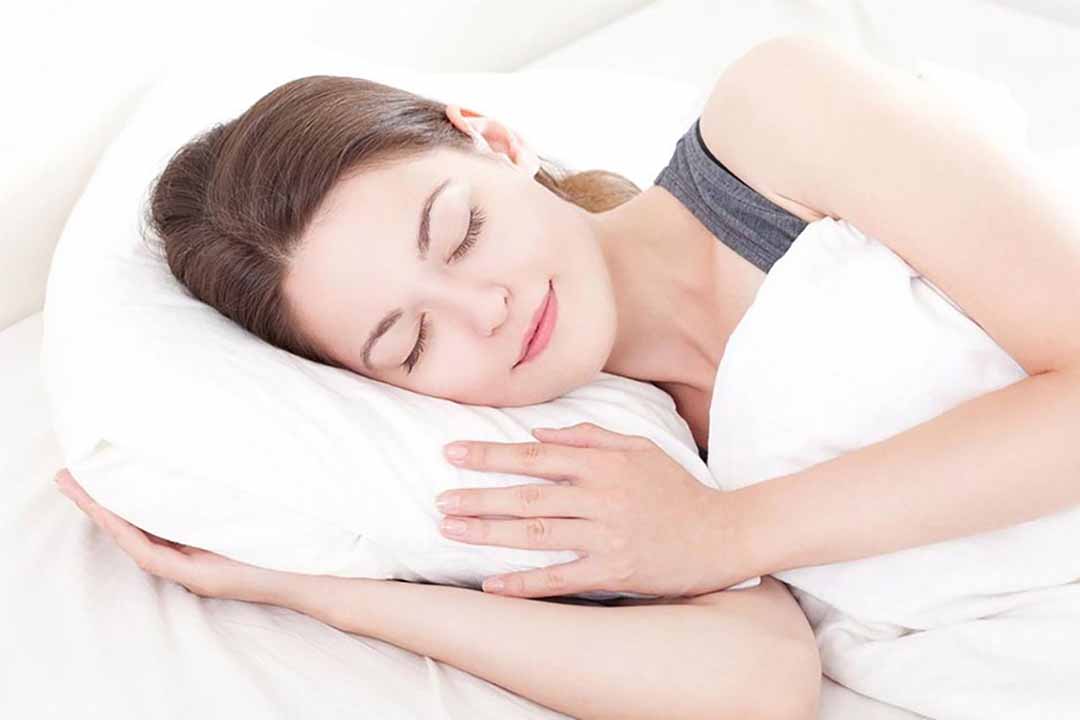 Chế độ làm việc và nghỉ ngơi hợp lý
Tập thể dục hàng ngày
Ngủ đủ giấc
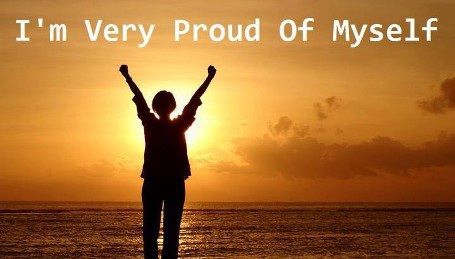 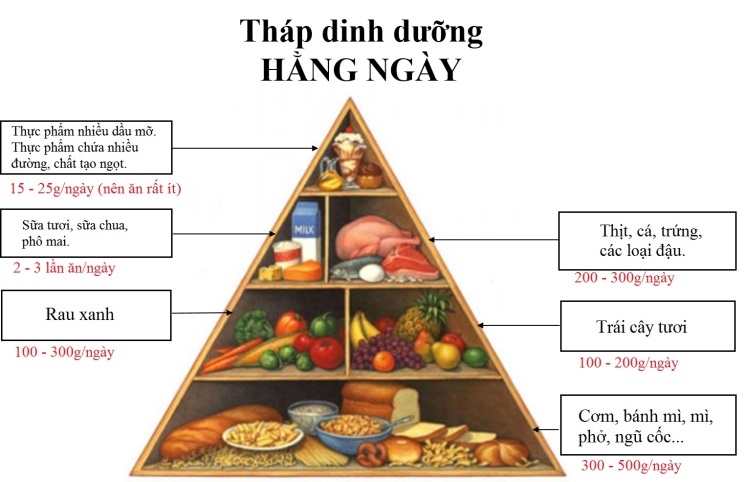 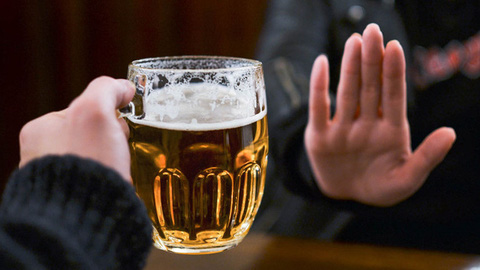 Sống lạc quan
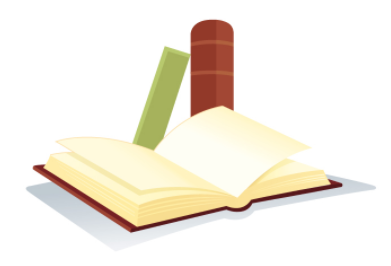 Chế độ ăn uống khoa học
Hạn chế sử dụng rượu bia
LUYỆN TẬP – CỦNG CỐ
1. Trung ương của thần kinh giao cảm nằm ở đâu?
A
Chất xám thuộc sừng bên của tủy sống.
B
Chất trắng của tủy sống.
C
Chất trắng của bán cầu não.
D
Cả B và C
1. Trung ương của thần kinh giao cảm nằm ở đâu?
A
Chất xám thuộc sừng bên của tủy sống.
Ñuùng roài! Chuùc möøng baïn
B
Chất trắng của tủy sống.
C
Chất trắng của bán cầu não.
D
Cả B và C
Hướng dẫn về nhà
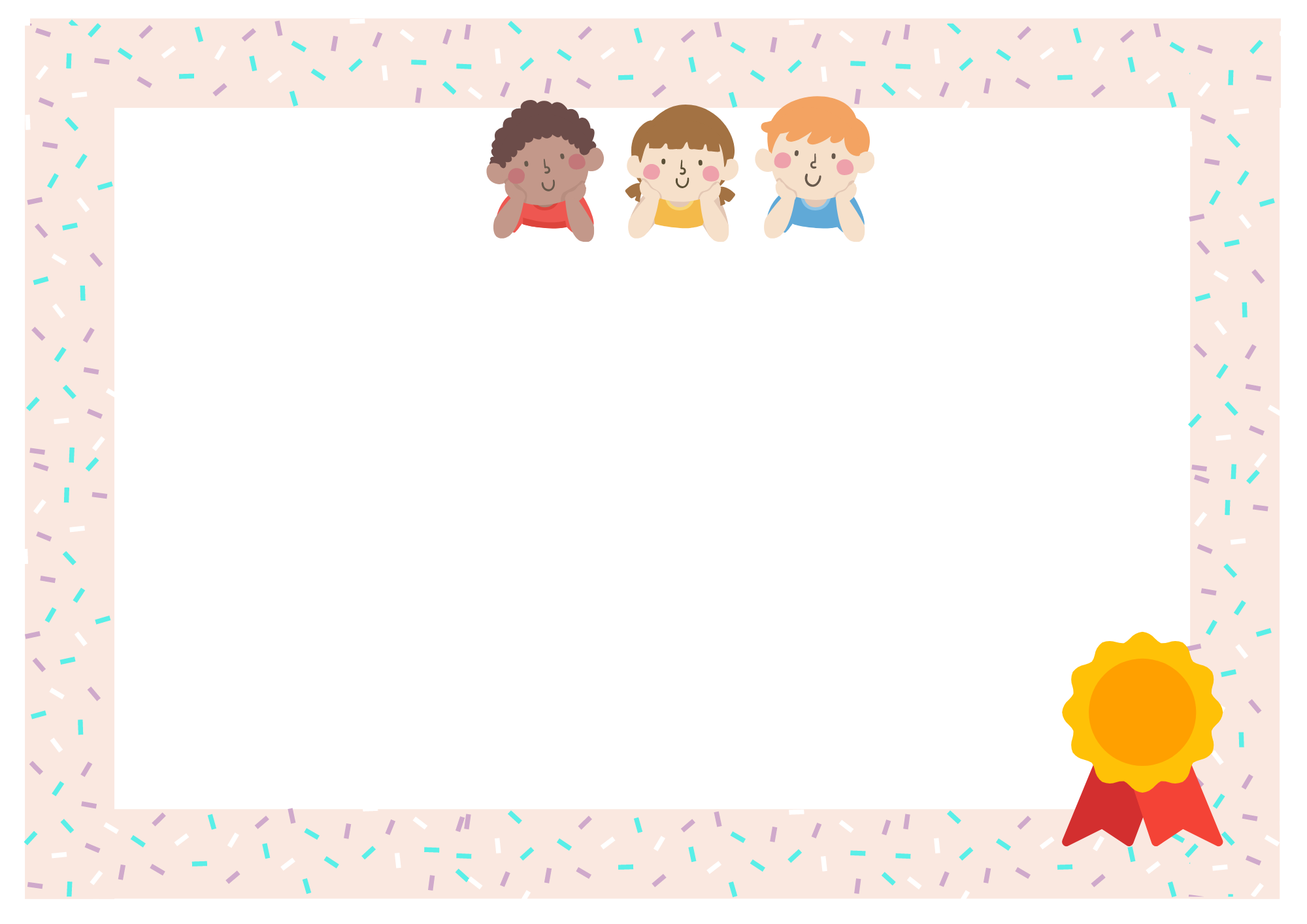 - Học bài và trả lời câu hỏi trong SGK.
- Đọc mục Em có biết.
- Chuẩn bị trước bài 49.
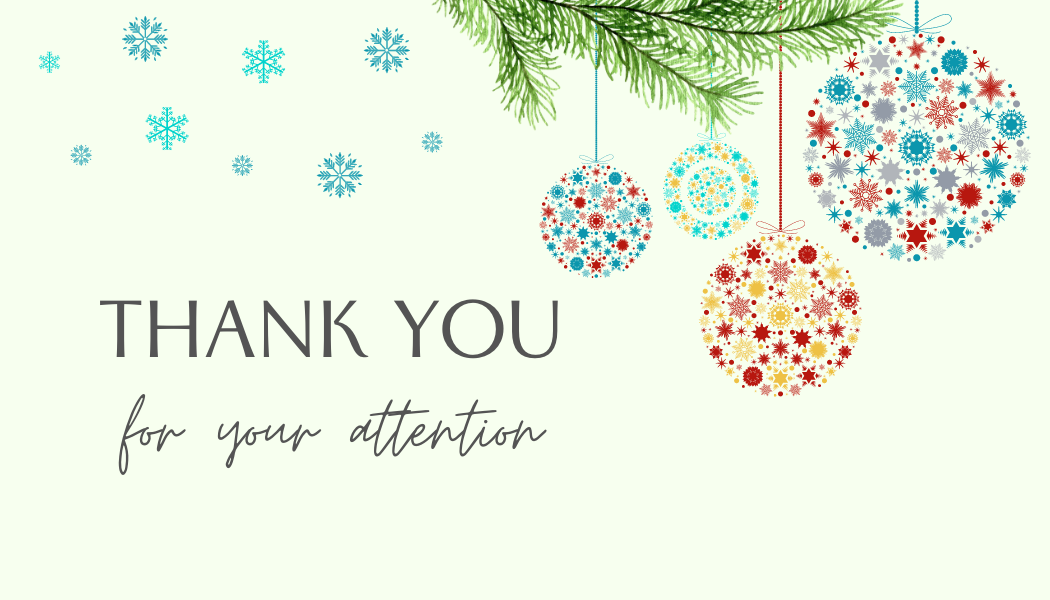